Урок математики в 5 классе по теме «Сложение и вычитание смешанных чисел»
эпиграф нашего путешествия
слова французского математика Блеза Паскаля 
 «Предмет математики настолько серьезен, что не нужно упускать случая делать его немного занимательным и интересным»
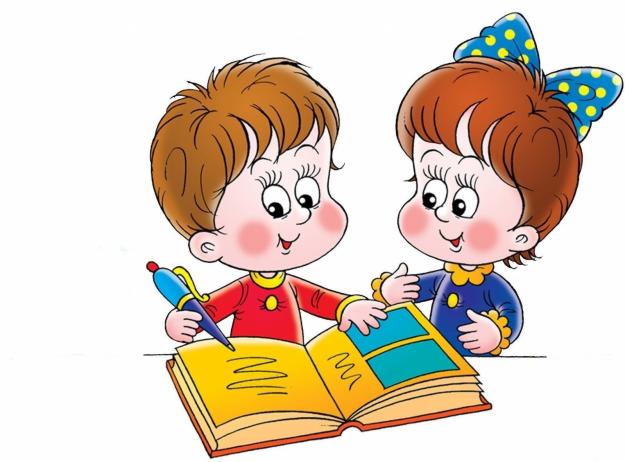 Домашнее задание:
стр. 58 – 59: 
№ 1 – 10.
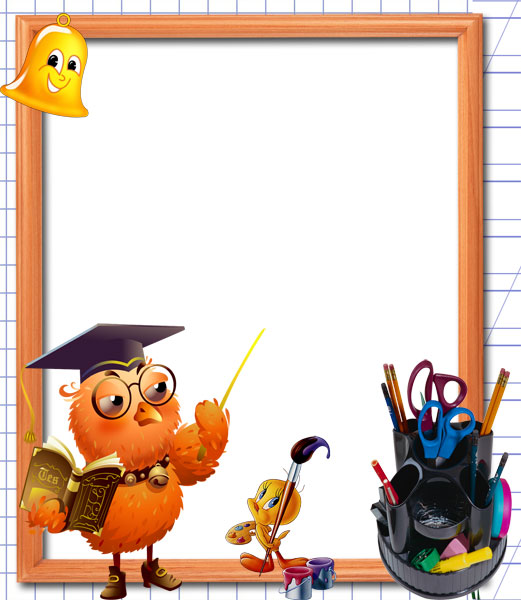 «Сложение и вычитание смешанных чисел»
Переведите в неправильную дробь
Вычислите
Переходим к решению задач. Решение задачи  № 271
Два шахматиста сыграли две партии: первая партия продолжалась 1 одну четвертую часа, а вторая – на три четвертых часа больше. Сколько часов продолжалась игра? Выразите продолжительность игры в минутах.
сегодня я узнал…
было интересно…
было трудно…
я выполнял задания…
я понял, что…
теперь я могу…
я почувствовал, что…
я приобрел…
я научился…
у меня получилось …
я смог…
я попробую…
меня удивило…
урок дал мне для жизни…
мне захотелось…
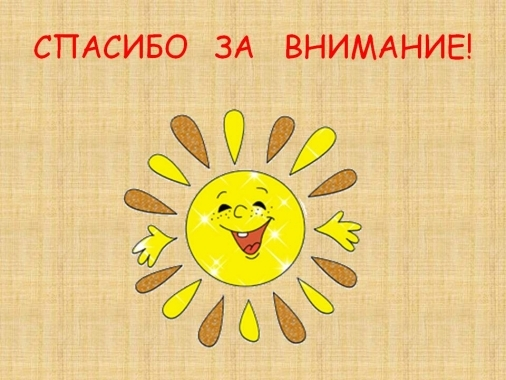